Vorstellung von Latein anlässlich der Sprachenwahl in Klasse 5
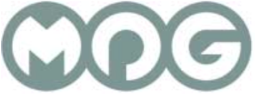 Vorstellung Fach Latein
Was bietet Latein?
Latinum
Was ist leicht in Latein?
Was ist schwierig in Latein?
Indizien, zu wem Latein „passt“
Gabriele Weida (WA) Max-Planck-Gymnasium Böblingen
Was bietet Latein?
als Kulturfach: greifbare Spuren der Herrschaft der Römer (Bauwerke, Rechtssystem,...)
als Sprache: „Spuren“ in den Sprachen der eroberten Gebiete:
im Deutschen: Lehnwörter (fenestra,         			murus, fructus,…)
in romanischen Sprachen: 

     lat. dormire:	italienisch: dormire
		französisch: dormir
		spanisch: dormir
		portugiesisch: dormir
		rumänisch: dormi

     lat. mater: 	italienisch: madre
		französisch: mère
		spanisch: madre
		portugiesisch: mãe
		rumänisch: mamă
im Englischen: to accept, to expect, arid, senseless, nation, religion, narrator, notification, people, visit, school, to separate,….Englisch, ursprünglich die Sprache der germanischen Angelsachsen in Britannien, hat heute weitgehend lateinischen Charakter. So wurden mehr als die Hälfte der Wörter, die man in der englischen Literatur findet, in irgendeiner Form - oft sogar völlig unverändert - bereits von den alten Römern gebraucht. [...] Insgesamt können wir 6 Perioden unterscheiden, in deren Verlauf der Sprache der Briten lateinisches Blut zugeführt wurde..." 
(Quelle: Vossen, Carl: Latein - Muttersprache Europa, 5. Auflage, Düsseldorf, 1981; Seite 92.)
in vielen Sprachen: 
	Unbekanntes Vokabular ist leicht erschließbar.
	Neue Vokabeln sind leichter zu lernen.
	Die Vokabeln „stützen“ sich gegenseitig.

Im Latein-Unterricht erhalten die Kinder eine solide Schulung in Grammatik, eine gute Basis für systematisches Sprachenlernen. 

Kinder mit Migrationshintergrund: können bei entsprechend qualifizierter Lehrkraft auch ihre Kenntnisse der deutschen Sprache vertiefen. (Bsp.: fehlender Artikel sowohl im Türkischen als auch im Lateinischen – wie gehe ich im Deutschen damit um?)

Gestärktes Ausdrucksvermögen in der Muttersprache durch Übersetzen vom Lateinischen ins Deutsche (wird in den modernen Fremdsprachen immer weniger gemacht)
Latein als Wissenschaftssprache: Hilfe beim Lernen und Verstehen von Fachbegriffen:
	Mathematik: Tangente, Radius, 	Sekante 
	Soziologie: Imperialismus, 	propagandistisch, Mediator, 	Interaktion
	Psychologie: Aggression, 	Projektion, Demenz, Libido
	Biologie: mutieren, Evolution, 	selektiv
	Rechtsprechung: 	Legalitätsprinzip, 	Initiativrecht,...
vertieftes Hintergrundverständnis:

in Texten (Zitate in Zeitungen: „Wir kamen, sahen und versagten“ über den UN-Einsatz im Kosovo, in Anlehnung an Julius Caesar)
im Alltag (Pro familia, Misereor, Audi, Nivea,...)
Zusammenfassung: Was bietet Latein?

fremdsprachliche Kompetenz
muttersprachliche Kompetenz
kulturelle Kompetenz
vertiefte Allgemeinbildung (Basis der europäischen Kultur)
   
Daher ist das sogenannte Latinum für einige Studiengänge erforderlich.

natürlich bietet Latein auch viel Spaß, zum Beispiel bei den vielen Exkursionen, spielerischen Elementen im Unterricht,…
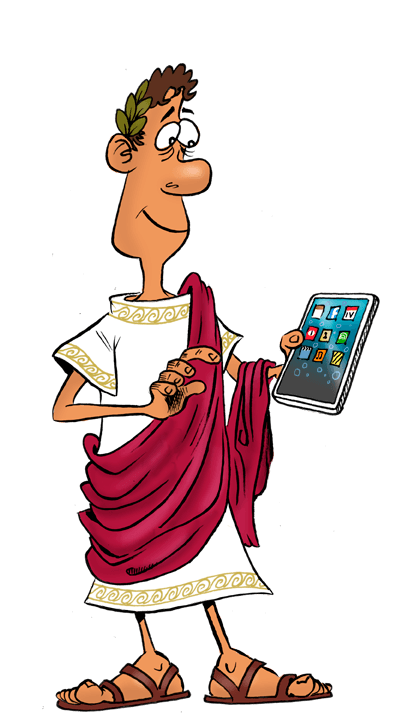 Exkursionen: Villa rustica Hechingen/Stein (Klasse 6)
Exkursionen: 3 Tage Trier (Klasse 9)
Weg zum Latinum  am MPG
Latein als 2.Fremdsprache 
ab Klasse 6

Regelunterricht als Kernfach bis Klasse 10 

Abschlussnote 
mindestens „ausreichend“
Latinum
Was ist leicht in Latein?Die Unterrichtssprache ist Deutsch.Ziel: passive Sprachbeherrschung (Vokabeln nur von L nach D), Texte verstehen.Rechtschreibung spielt fast keine Rolle, man spricht, wie man schreibt.

Es gibt Unterrichtsphasen, die auch ohne sprachliche Kenntnisse Sachthemen behandeln.
Was ist schwierig in Latein?„Tote“ Sprache, kein aktives Spracherlebnis möglich.Formenreichtum:  Konjugation, Deklinationz.B.: audit – audietamicus, amici, amico, amicum …
Indizien, ob Latein passt:
Das sagen unsere Schüler*innen (Klasse 9 + 10):
Latein am MPG macht Spaß, weil…

 es sehr vielfältig ist und ein Verständnis für Sprachen allgemein gibt.
das MPG die besten Lateinlehrerinnen und -lehrer hat.
man eine neue Sprache lernt und trotzdem im Unterricht Deutsch redet.
Kaiser, Gladiatoren und Wagenrennen interessante Themen sind.
alle Lehrer immer Schritt für Schritt mit Spaß und Freude alles beibringen.
es einen weiterbringt und man sich sowohl Fachwörter als auch Vokabeln in anderen Fächern herleiten kann.
man das Leben im alten Rom kennenlernt.
Das sagen unsere Schüler*innen (Klasse 9 + 10):
An Latein macht besonders Spaß:

das Übersetzen in Gruppen
„Latino-Rap“ (Verbformen-Rap)
Vokabelspiele
etwas über die Geschichte der Römer und des römischen Reichs zu lernen.
Wenn man Serien oder Bücher liest und dort lateinische Textevorkommen, dann kann man diese auch verstehen. 
das Glücksgefühl nachdem man Vokabeln richtig (geraten) hat undvom Lehrer gelobt wird oder die Geschichte und das Wissen,das man erlernt und dann in einem anderen Fach nutzen kann
dass man in Gruppen übersetzen kann – das ist  fast wie Rätsel lösen
Das sagen unsere Schüler*innen (Klasse 9 + 10):
Ich profitiere von Latein, weil…

ich die sprachlichen Kenntnisse (Grammatik/Vokabeln) auch in anderen Sprachen anwenden kann.
ich dadurch andere Sprachen leichter lernen kann.
Ich in Biologie, Deutsch, Englisch und Spanisch viele Wörter von lateinischen Vokablen herleiten kann.
ich kein Französisch nehmen muss.
ich jetzt eine gute Vokabellerntechnik habe.
es mir mehr Möglichkeiten bei der Berufswahl gibt.
viele Grammatikbegriffe auch im Fach Deutsch gebraucht werden.
man Grammatik behandelt, die auch in anderen Fächern helfen kann.
man es nicht sprechen muss.
ich nun besser auswendig lernen kann.
Das sagen unsere Schüler*innen (Klasse 9 + 10):
An Latein ist besonders anstrengend:

die ganzen Formen auswendig zu lernen
die ganzen grammatischen Regeln im lateinischen Text zu berücksichtigen
alle Vokabeln auswendig zu lernen und Texte richtig zu übersetzen
Grammatik
Vokabeln und Stammformen zu lernen
 immer am Ball zu bleiben und die Vokabeln zu wissen/wiederholen 
das Vokabelnwiederholen, das allerdings zu jeder Fremdsprache dazugehört
komplizierte Texte mit langen Sätzen zu übersetzen.
Das sagen unsere Schüler*innen (Klasse 9 + 10):
An Latein ist besonders leicht/angenehm:

wenn du immer regelmäßig Vokabeln lernst, denn wenn du einmal nicht hinterher bist, wirst du das immer merkenund es wird schwer fallen das wieder aufzuholen
dass die Rechtschreibung und die Aussprache nicht so schwierig sind
Grammatik anzuwenden, da es sich nur um auswendig lernen handelt‘und es sich - besonders in den unteren Klassen - sehr im Rahmen hält 
dass es in den höheren Klassen nicht schwerer wird
nichts
dass man im Unterricht Deutsch reden kann
die Lern-/Arbeitsatmosphäre
die Klassenarbeiten
Das sagen unsere Schüler*innen (Klasse 9 + 10):
Ich rate dir davon ab/warne dich davor, Latein zu wählen, weil…

man ganz viel Übersetzen muss und alles aufeinander aufbaut.
Es gibt kein Grund. Wähl Latein. Es macht Spaß und es ist interessant.
Ich warne dich nicht vor Latein, weil Französisch nicht besser ist. Beides ist leicht, wenn man lernt und schwer, wenn man nicht lernt.
die Grammatik irgendwann sehr viel wird.
es sehr anspruchsvoll ist.
man eigentlich immer alle Vokabeln können muss.
es sehr viele Vokabeln gibt, die sich sehr ähnlich sind und man deswegen beim Übersetzen durcheinander kommen kann.
Es kommt drauf an, was für ein Typ du bist. Du musst dir klar sein, dass du von Anfang an Vokabeln lernen musst. Wenn dir klar ist, wie wichtig die Schule im Allgemeinen für dein Leben ist, und du keine Mühen scheust, auch mal zwei Stunden mehr zu lernen als deine Freunde, ist Latein eine gute Wahl für dich. Es ist wie ein Haus. Wenn das Grundgerüst des Hauses nicht steht, fällt es eines Tages zusammen. 
Ich kann es jedem nur raten, Latein zu wählen, weil es Spaß macht und weil man eine Klassenfahrt nach Trier unternimmt, was sehr viel Spaß gemacht hat.
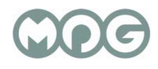 Falls Sie noch Fragen haben: 

Frau Weida  für Latein 
Frau Klein für Französisch

Mailadressen bekommen Sie über das Sekretariat.